Information Ordering
Ling 573
Systems and Applications
May 3, 2016
Roadmap
Ordering models:
Chronology and topic structure

Mixture of experts
Preference ranking: 
Chronology, topic similarity, succession/precedence

Entity-based cohesion
Entity transitions
Coreference, syntax, and salience
Improving Ordering
Improve some set of chronology, cohesion, coherence
Chronology, cohesion (Barzilay et al, ‘02)
Key ideas:
Summarization and chronology over “themes”

Identifying cohesive blocks within articles

Combining constraints for cohesion within time structure
Importance of Ordering
Analyzed DUC summaries scoring poor on ordering
Manually reordered existing sentences to improve
Importance of Ordering
Analyzed DUC summaries scoring poor on ordering
Manually reordered existing sentences to improve
Human judges scored both sets:
Incomprehensible, Somewhat Comprehensible, Comp.
Manual reorderings judged:
Importance of Ordering
Analyzed DUC summaries scoring poor on ordering
Manually reordered existing sentences to improve
Human judges scored both sets:
Incomprehensible, Somewhat Comprehensible, Comp.
Manual reorderings judged:
As good or better than originals
Argues that people are sensitive to ordering, ordering can improve assessment
Framework
Build on their existing systems (Multigen)
Motivated by issues of similarity and difference
Managing redundancy and contradiction in docs
Framework
Build on their existing systems (Multigen)
Motivated by issues of similarity and difference
Managing redundancy and contradiction in docs
Analysis groups sentences into “themes”
Text units from diff’t docs with repeated information
Roughly clusters of sentences with similar content
Intersection of their information is summarized
Framework
Build on their existing systems (Multigen)
Motivated by issues of similarity and difference
Managing redundancy and contradiction in docs
Analysis groups sentences into “themes”
Text units from diff’t docs with repeated information
Roughly clusters of sentences with similar content
Intersection of their information is summarized
Ordering is done on this selected content
Chronological Orderings I
Two basic strategies explored:
CO:
Need to assign dates to themes for ordering
Chronological Orderings I
Two basic strategies explored:
CO:
Need to assign dates to themes for ordering
Theme sentences from multiple docs, lots of dup content
Temporal relation extraction
Chronological Orderings I
Two basic strategies explored:
CO:
Need to assign dates to themes for ordering
Theme sentences from multiple docs, lots of dup content
Temporal relation extraction is hard, try simple sub.
Doc publication date: what about duplicates?
Chronological Orderings I
Two basic strategies explored:
CO:
Need to assign dates to themes for ordering
Theme sentences from multiple docs, lots of dup content
Temporal relation extraction is hard, try simple sub.
Doc publication date: what about duplicates?
Theme date: earliest pub date for theme sentence
Order themes by date
If different themes have same date?
Chronological Orderings I
Two basic strategies explored:
CO:
Need to assign dates to themes for ordering
Theme sentences from multiple docs, lots of dup content
Temporal relation extraction is hard, try simple sub.
Doc publication date: what about duplicates?
Theme date: earliest pub date for theme sentence
Order themes by date
If different themes have same date?
Same article, so use article order
Slightly more sophisticated than simplest model
Chronological Orderings II
MO (Majority Ordering):
Alternative approach to ordering themes
Order the whole themes relative to each other
i.e. Th1 precedes Th2
How?
Chronological Orderings II
MO (Majority Ordering):
Alternative approach to ordering themes
Order the whole themes relative to each other
i.e. Th1 precedes Th2
How?  If all sentences in Th1 before all sentences in Th2?
Chronological Orderings II
MO (Majority Ordering):
Alternative approach to ordering themes
Order the whole themes relative to each other
i.e. Th1 precedes Th2
How?  If all sentences in Th1 before all sentences in Th2?
Easy: Th1 b/f Th2
If not?
Chronological Orderings II
MO (Majority Ordering):
Alternative approach to ordering themes
Order the whole themes relative to each other
i.e. Th1 precedes Th2
How?  If all sentences in Th1 before all sentences in Th2?
Easy: Th1 b/f Th2
If not? Majority rule
Problematic b/c not guaranteed transitive
Create an ordering by modified topological sort over graph
Chronological Orderings II
MO (Majority Ordering):
Alternative approach to ordering themes
Order the whole themes relative to each other
i.e. Th1 precedes Th2
How?  If all sentences in Th1 before all sentences in Th2?
Easy: Th1 b/f Th2
If not? Majority rule
Problematic b/c not guaranteed transitive
Create an ordering by modified topological sort over graph
Nodes are themes: 
Weight: sum of outgoing edges minus sum of incoming edges
Edges  E(x,y): precedence, weighted by # texts 
where sentences in x precede those in y
Chronological Orderings II
MO (Majority Ordering):
Alternative approach ordering themes
Order the whole themes relative to each other
i.e. Th1 precedes Th2
How?  If all sentences in Th1 before all sentences in Th2?
Easy: Th1 b/f Th2
If not? Majority rule
Problematic b/c not guaranteed transitive
Create an ordering by modified topological sort over graph
Nodes are themes: 
Weight: sum of outgoing edges minus sum of incoming edges
Edges  E(x,y): precedence, weighted by # texts 
where sentences in x precede those in y
CO vs MO
CO vs MO
Neither of these is particularly good:


MO works when presentation order consistent
When inconsistent, produces own brand new order
CO vs MO
Neither of these is particularly good:


MO works when presentation order consistent
When inconsistent, produces own brand new order
CO problematic on:
Themes that aren’t tied to document order
E.g. quotes about reactions to events
Multiple topics not constrained by chronology
New Approach
Experiments on sentence ordering by subjects
Many possible orderings but far from random
Blocks of sentences group together (cohere)
New Approach
Experiments on sentence ordering by subjects
Many possible orderings but far from random
Blocks of sentences group together (cohere)
Combine chronology with cohesion
Order chronologically, but group similar themes
New Approach
Experiments on sentence ordering by subjects
Many possible orderings but far from random
Blocks of sentences group together (cohere)
Combine chronology with cohesion
Order chronologically, but group similar themes
Perform topic segmentation on original texts
Themes “related” if,
New Approach
Experiments on sentence ordering by subjects
Many possible orderings but far from random
Blocks of sentences group together (cohere)
Combine chronology with cohesion
Order chronologically, but group similar themes
Perform topic segmentation on original texts
Themes “related” if, when two themes appear in same text, they frequently appear in same segment (threshold)
New Approach
Experiments on sentence ordering by subjects
Many possible orderings but far from random
Blocks of sentences group together (cohere)
Combine chronology with cohesion
Order chronologically, but group similar themes
Perform topic segmentation on original texts
Themes “related” if, when two themes appear in same text, they frequently appear in same segment (threshold)
Order over groups of themes by CO, 
Then order within groups by CO
Significantly better!
Before and After
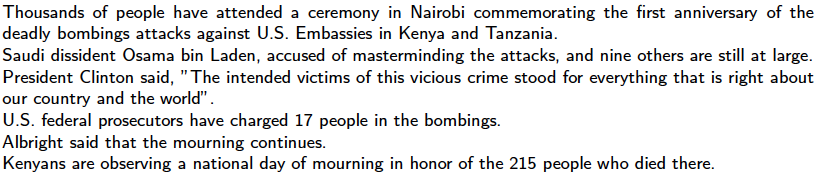 Before and After
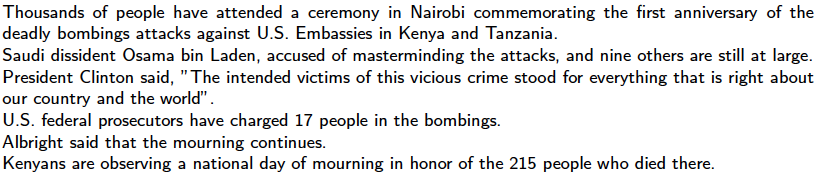 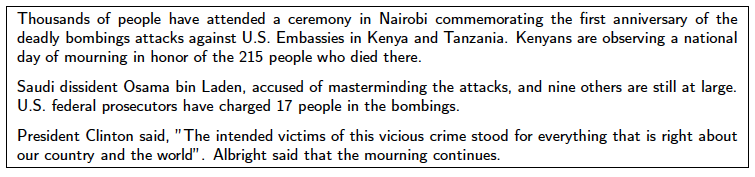 Integrating Ordering Preferences
Learning Ordering Preferences
(Bollegala et al, 2012)
Integrating Ordering Preferences
Learning Ordering Preferences
(Bollegala et al, 2012)
Key idea:
Information ordering involves multiple influences
Can be viewed as soft preferences
Integrating Ordering Preferences
Learning Ordering Preferences
(Bollegala et al, 2012)
Key idea:
Information ordering involves multiple influences
Can be viewed as soft preferences
Combine via multiple experts:
Chronology
Sequence probability 
Topicality
Precedence/Succession
Basic Framework
Combination of experts
Build one expert for each of diff’t preferences
Take a pair of sentences (a,b) and partial summary
Score > 0.5 if prefer a before b
Score < 0.5 if prefer b before a
Learn weights for linear combination
Use greedy algorithm to produce final order
Chronology Expert
Implements the simple chronology model
If sentences from two different docs w/diff’t times
Order by document timestamp

If sentences from same document
Order by document order

Otherwise, no preference
Topicality Expert
Same motivation as Barzilay 2002
Example:
The earthquake crushed cars, damaged hundreds of houses, and terrified people for hundreds of kilometers around.
A major earthquake measuring 7.7 on the Richter scale rocked north Chile Wednesday.
Authorities said two women, one aged 88 and the other 54, died when they were crushed under the collapsing walls.
Topicality Expert
Same motivation as Barzilay 2002
Example:
The earthquake crushed cars, damaged hundreds of houses, and terrified people for hundreds of kilometers around.
A major earthquake measuring 7.7 on the Richter scale rocked north Chile Wednesday.
Authorities said two women, one aged 88 and the other 54, died when they were crushed under the collapsing walls.
2 > 1 > 3
Topicality Expert
Idea: Prefer sentence about the “current” topic
Implementation:
Topicality Expert
Idea: Prefer sentence about the “current” topic
Implementation:?
Prefer sentence with highest similarity to sentence in summary so far
Similarity computation:
Topicality Expert
Idea: Prefer sentence about the “current” topic
Implementation:?
Prefer sentence with highest similarity to sentence in summary so far
Similarity computation:?
Cosine similarity b/t current & summary sentence
Stopwords removed; nouns, verbs lemmatized; binary
Precedence/SuccessionExperts
Idea: Does current sentence look like blocks preceding/following current summary sentences in their original documents?
Implementation:
Precedence/SuccessionExperts
Idea: Does current sentence look like blocks preceding/following current summary sentences in their original documents?
Implementation:
For each summary sentence, compute similarity of current sentence w/most similar pre/post in original doc
Similarity?: cosine
PREFpre(u,v,Q)= 0.5 if [Q=null] or [pre(u)=pre(v)]
Precedence/SuccessionExperts
Idea: Does current sentence look like blocks preceding/following current summary sentences in their original documents?
Implementation:
For each summary sentence, compute similarity of current sentence w/most similar pre/post in original doc
Similarity?: cosine
PREFpre(u,v,Q)= 0.5 if [Q=null] or [pre(u)=pre(v)]
                          1.0 if [Q!=null] and [pre(u)>pre(v)]
                           0 otherwise   
Symmetrically for post
Sketch
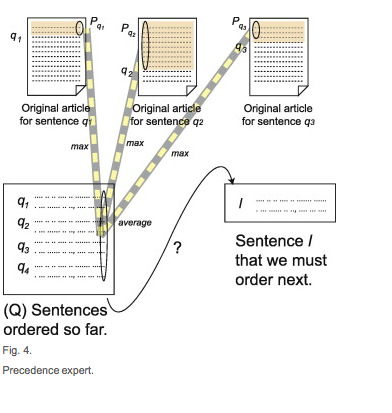 Probabilistic Sequence
Intuition:
Probability of summary is the probability of sequence of sentences in it, assumed Markov
P(summary)=ΠP(Si|SI-1)
Probabilistic Sequence
Intuition:
Probability of summary is the probability of sequence of sentences in it, assumed Markov
P(summary)=ΠP(Si|SI-1)
Issue: 
Sparsity: will we actually see identical pairs in training?
Probabilistic Sequence
Intuition:
Probability of summary is the probability of sequence of sentences in it, assumed Markov
P(summary)=ΠP(Si|SI-1)
Issue: 
Sparsity: will we actually see identical pairs in training?
Repeatedly backoff:
To N, V pairs in ordered sentences
To backoff smoothing + Katz
Results & Weights
Trained weighting using a boosting method
Combined:
Learning approach significantly outperforms random, prob
Somewhat better that raw chronology
Observations
Nice ideas:
Observations
Nice ideas:
Combining multiple sources of ordering preference
Weight-based integration
Issues:
Observations
Nice ideas:
Combining multiple sources of ordering preference
Weight-based integration
Issues:
Sparseness everywhere
Ubiquitous word-level cosine similarity
Probabilistic models
Score handling
Entity-Centric Cohesion
Continuing to talk about same thing(s) lends cohesion to discourse
Entity-Centric Cohesion
Continuing to talk about same thing(s) lends cohesion to discourse
Incorporated variously in discourse models
Lexical chains: Link mentions across sentences
Fewer lexical chains crossing  shift in topic
Entity-Centric Cohesion
Continuing to talk about same thing(s) lends cohesion to discourse
Incorporated variously in discourse models
Lexical chains: Link mentions across sentences
Fewer lexical chains crossing  shift in topic
Salience hierarchies, information structure
Subject > Object > Indirect > Oblique > ….
Entity-Centric Cohesion
Continuing to talk about same thing(s) lends cohesion to discourse
Incorporated variously in discourse models
Lexical chains: Link mentions across sentences
Fewer lexical chains crossing  shift in topic
Salience hierarchies, information structure
Subject > Object > Indirect > Oblique > ….
Centering model of coreference
Combines grammatical role preference with
Preference for types of reference/focus transitions
Entity-Based Ordering
Idea:
 Leverage patterns of entity (re)mentions
Entity-Based Ordering
Idea:
 Leverage patterns of entity (re)mentions
Intuition:
Captures local relations b/t sentences, entities
Models cohesion of evolving story
Entity-Based Ordering
Idea:
 Leverage patterns of entity (re)mentions
Intuition:
Captures local relations b/t sentences, entities
Models cohesion of evolving story
Pros:
Largely delexicalized
Less sensitive to domain/topic than other models
Can exploit state-of-the-art syntax, coreference tools
Entity Grid
Need compact representation of:
 Mentions, grammatical roles, transitions
Across sentences

Entity grid model:
Rows:
Entity Grid
Need compact representation of:
 Mentions, grammatical roles, transitions
Across sentences

Entity grid model:
Rows:  sentences
Columns:
Entity Grid
Need compact representation of:
 Mentions, grammatical roles, transitions
Across sentences

Entity grid model:
Rows:  sentences
Columns: entities
Values: grammatical role of mention in sentence
Roles: (S)ubject, (O)bject, X (other), __ (no mention)
Multiple mentions: ?
Entity Grid
Need compact representation of:
 Mentions, grammatical roles, transitions
Across sentences

Entity grid model:
Rows:  sentences
Columns: entities
Values: grammatical role of mention in sentence
Roles: (S)ubject, (O)bject, X (other), __ (no mention)
Multiple mentions: ? Take highest
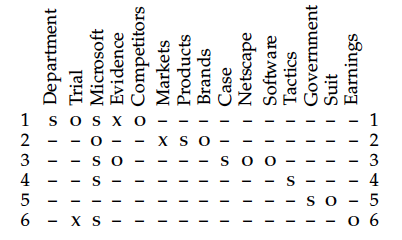 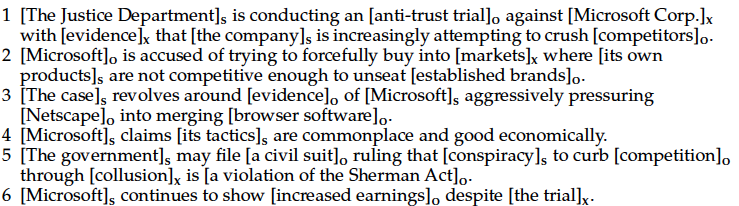 Grids  Features
Intuitions:
Some columns dense: focus of text (e.g. MS)
Likely to take certain roles: e.g. S, O
Others sparse: likely other roles (x)
Local transitions reflect structure, topic shifts
Grids  Features
Intuitions:
Some columns dense: focus of text (e.g. MS)
Likely to take certain roles: e.g. S, O
Others sparse: likely other roles (x)
Local transitions reflect structure, topic shifts
Local entity transitions: {s,o,x,_}n
Continuous column subsequences (role n-grams?)
Compute probability of sequence over grid:
# occurrences of that type/# of occurrences of that len
Vector Representation
Document vector:
Length
Vector Representation
Document vector:
Length: # of transition types
Values:
Vector Representation
Document vector:
Length: # of transition types
Values: Probabilities of each transition type




Can vary by transition types:
E.g. most frequent; all transitions of some length, etc
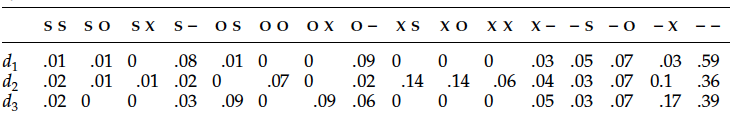 Dependencies & Comparisons
Tools needed:
Dependencies & Comparisons
Tools needed:
Coreference:  Link mentions
Full automatic coref system vs
Dependencies & Comparisons
Tools needed:
Coreference:  Link mentions
Full automatic coref system vs
Noun clusters based on lexical match

Grammatical role: 
Extraction based on dependency parse (+passive rule) vs
Dependencies & Comparisons
Tools needed:
Coreference:  Link mentions
Full automatic coref system vs
Noun clusters based on lexical match

Grammatical role: 
Extraction based on dependency parse (+passive rule) vs
Simple present vs absent (X, _)
Dependencies & Comparisons
Tools needed:
Coreference:  Link mentions
Full automatic coref system vs
Noun clusters based on lexical match

Grammatical role: 
Extraction based on dependency parse (+passive rule) vs
Simple present vs absent (X, _)
Salience:
Distinguish focused vs not:?
Dependencies & Comparisons
Tools needed:
Coreference:  Link mentions
Full automatic coref system vs
Noun clusters based on lexical match

Grammatical role: 
Extraction based on dependency parse (+passive rule) vs
Simple present vs absent (X, _)
Salience:
Distinguish focused vs not:? By frequency
Build different transition models by saliency group
Experiments & Analysis
Trained SVM: 
Salient: >= 2 occurrences; Transition length: 2
Train/Test: Is higher manual score set higher by system?
Feature comparison:  DUC summaries
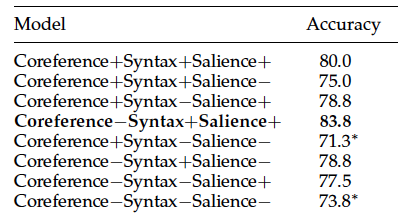 Discussion
Best results:
Use richer syntax and salience models
But NOT coreference (though not significant)
Why?
Discussion
Best results:
Use richer syntax and salience models
But NOT coreference (though not significant)
Why?  Automatic summaries in training, unreliable coref
Worst results:
Significantly worse with both simple syntax, no salience
Extracted sentences still parse reliably
Still not horrible: 74% vs 84%
Discussion
Best results:
Use richer syntax and salience models
But NOT coreference (though not significant)
Why?  Automatic summaries in training, unreliable coref
Worst results:
Significantly worse with both simple syntax, no salience
Extracted sentences still parse reliably
Still not horrible: 74% vs 84%
Much better than LSA model (52.5%)
Learning curve shows 80-100 pairs good enough